ДОБРОВОЛЕЦ РОССИИ - 2018
Проект Совета активной молодежи 
городского округа Вичуга
«САМ себе ДОБРОВОЛЕЦ»
Вичуга, 2018
НАША СИМВОЛИКА И ГИМН
ГЕРБ
ГИМН САМА
 1 куплет
Ты будь активней и чуть смелей, оооо-нанананана
И перед трудностью не робей, оооо-нанананана
Веселей на жизнь свою смотри, оооо-нанананана
Ждёт тебя удача впереди, оооо-нанананана
Припев
К нам в Совет приходи и друзей приводи.
Будь активным всегда и тебе скажут «Да»!
2 куплет
На помощь мы поспешим скорей, оооо-нанананана
Чем больше нас, тем ещё сильней, оооо-нанананана
САМ с тобою нас объединил, оооо-нанананана
И друзьями нас он наградил, оооо-нанананана
Припев
К нам в Совет приходи и друзей приводи.
Будь активным всегда и тебе скажут «Да»!
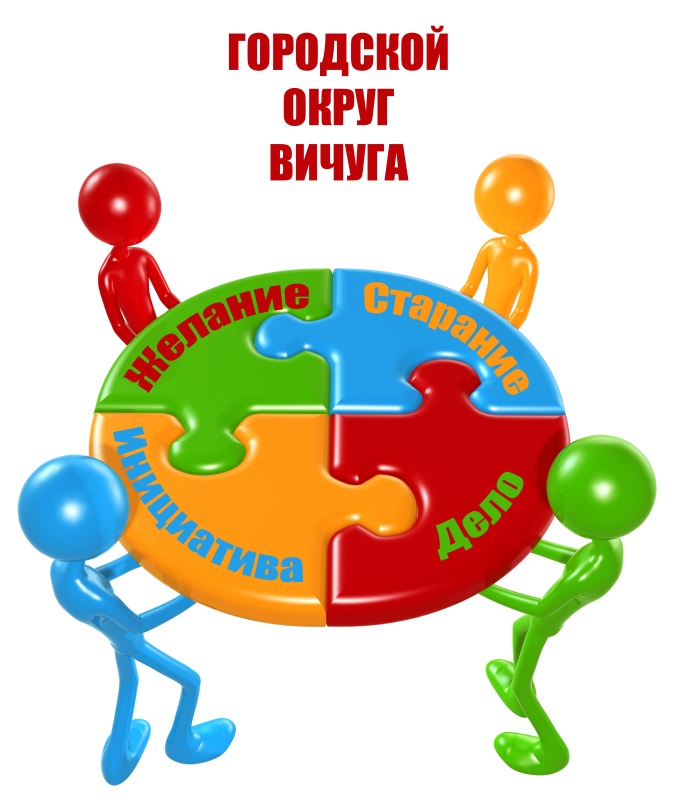 ФЛАГ
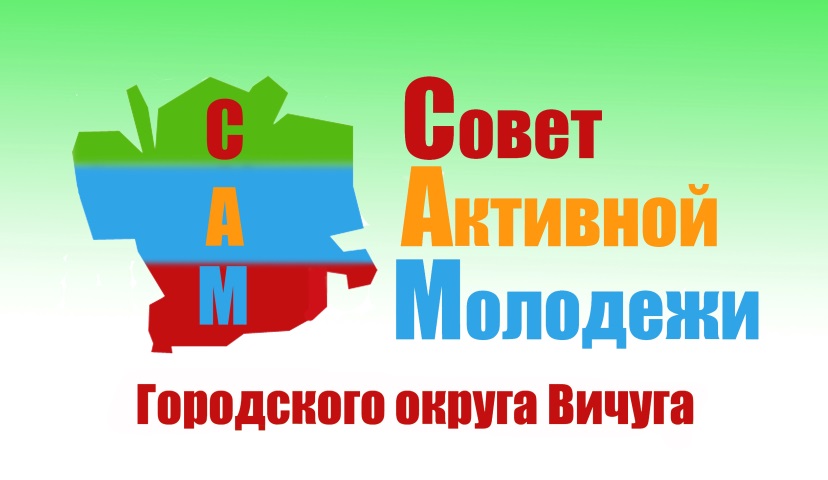 «ПОМОГИ СОБРАТЬСЯ В ШКОЛУ»
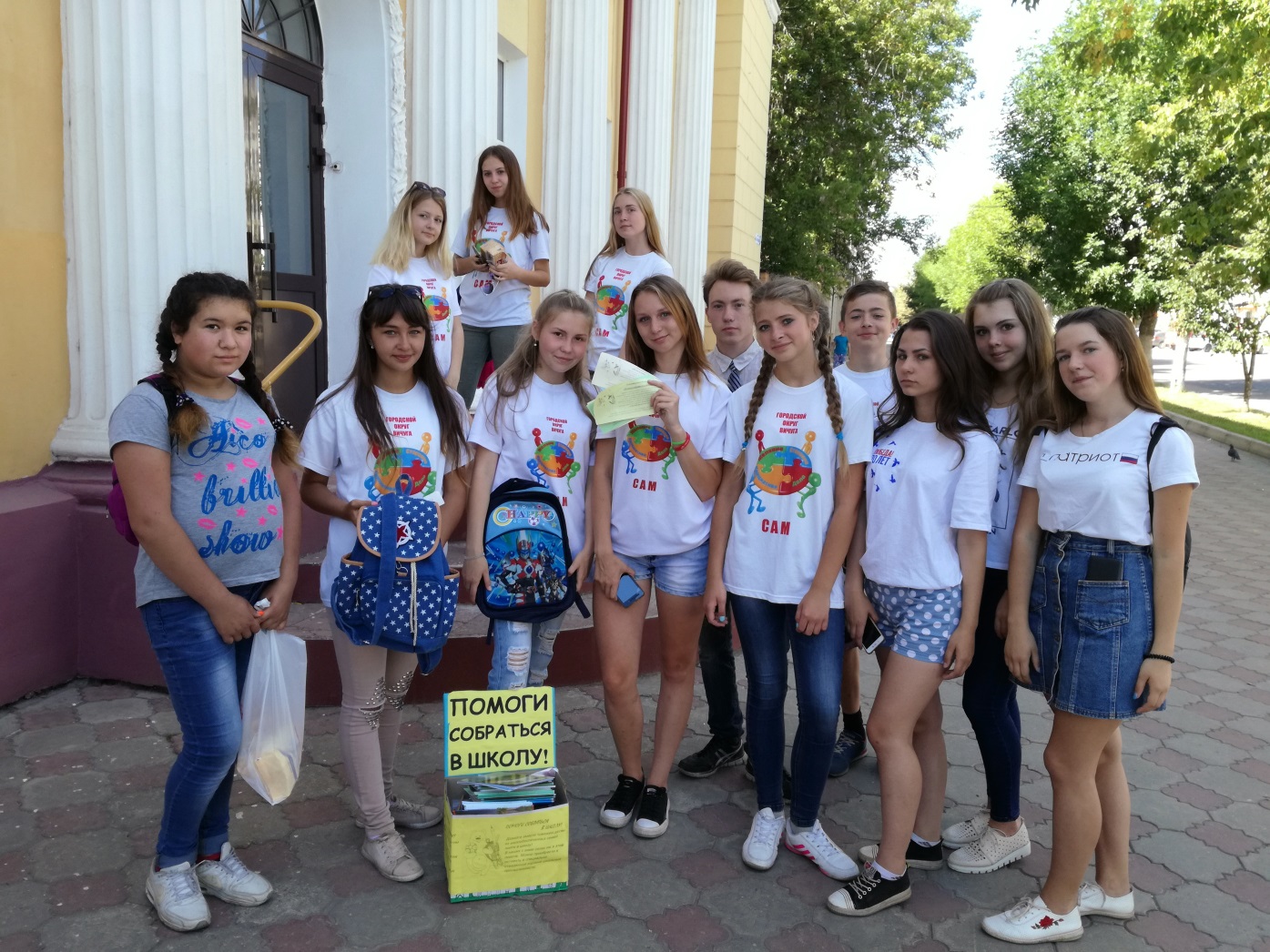 В Вичуге много малообеспеченных семей (мы помогли лишь 18 детям)
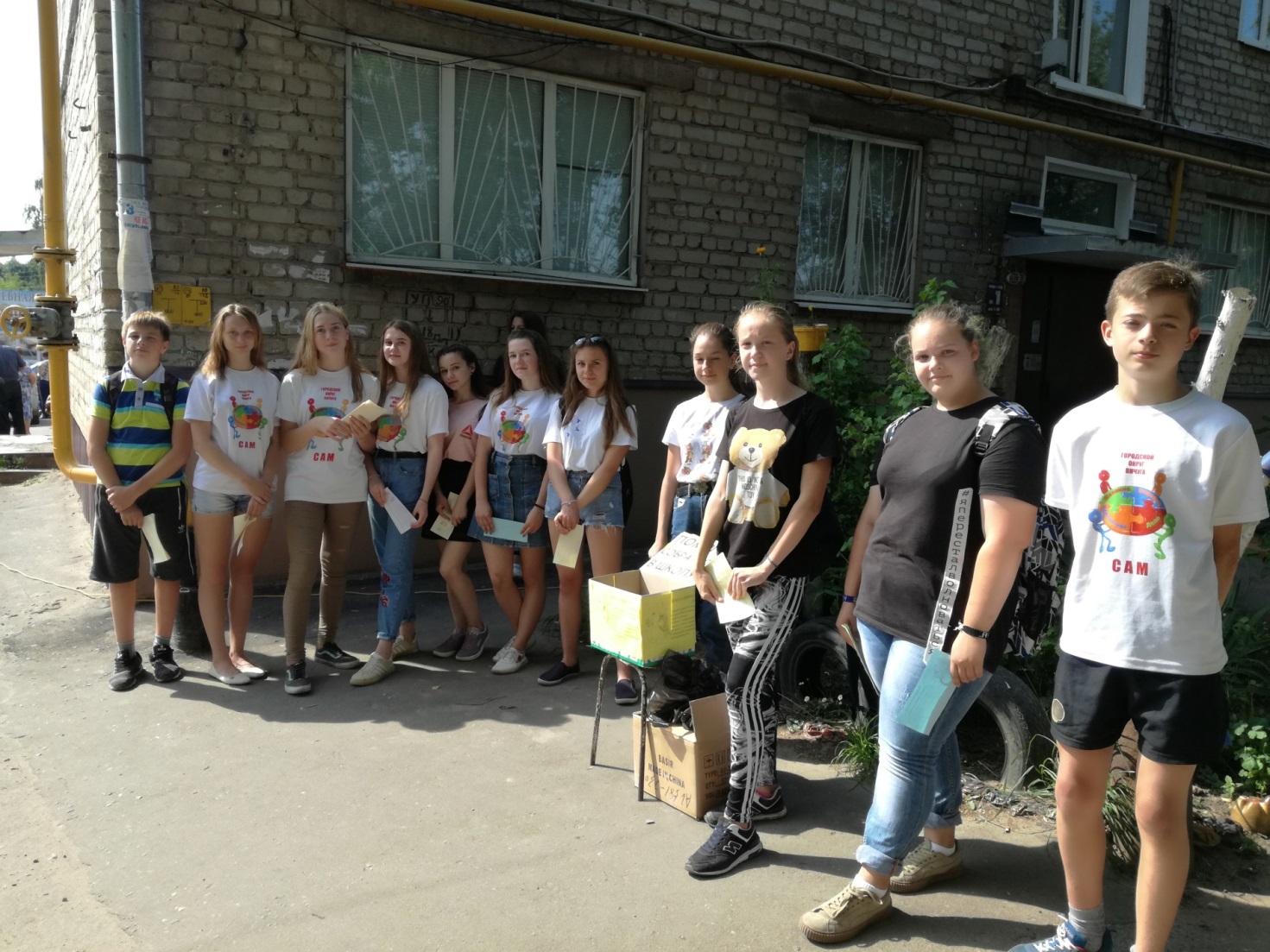 БЛАГОУСТРОЙСТВО ГОРОДА
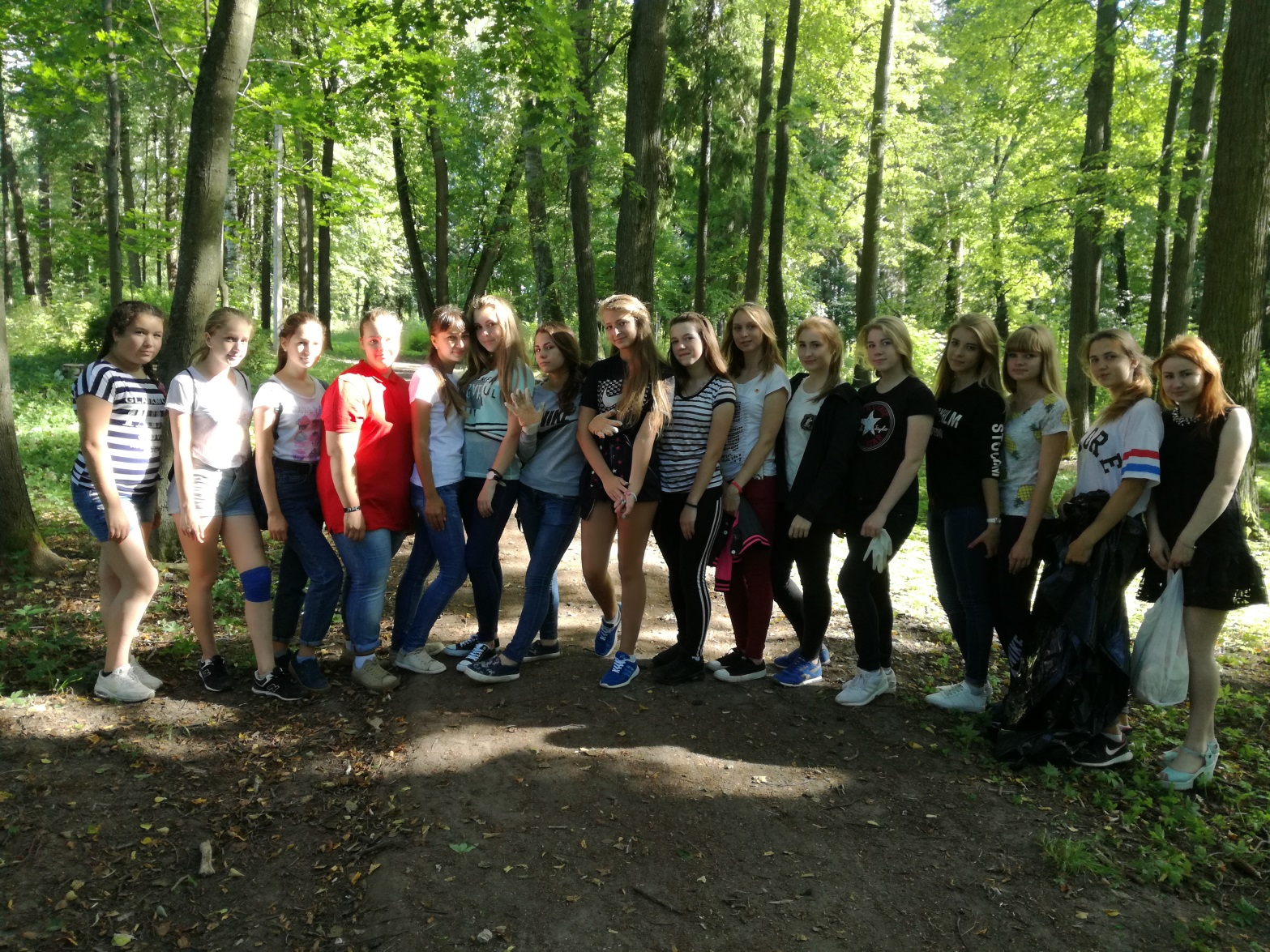 Нужны лопаты, мешки, перчатки, побелка, кисти
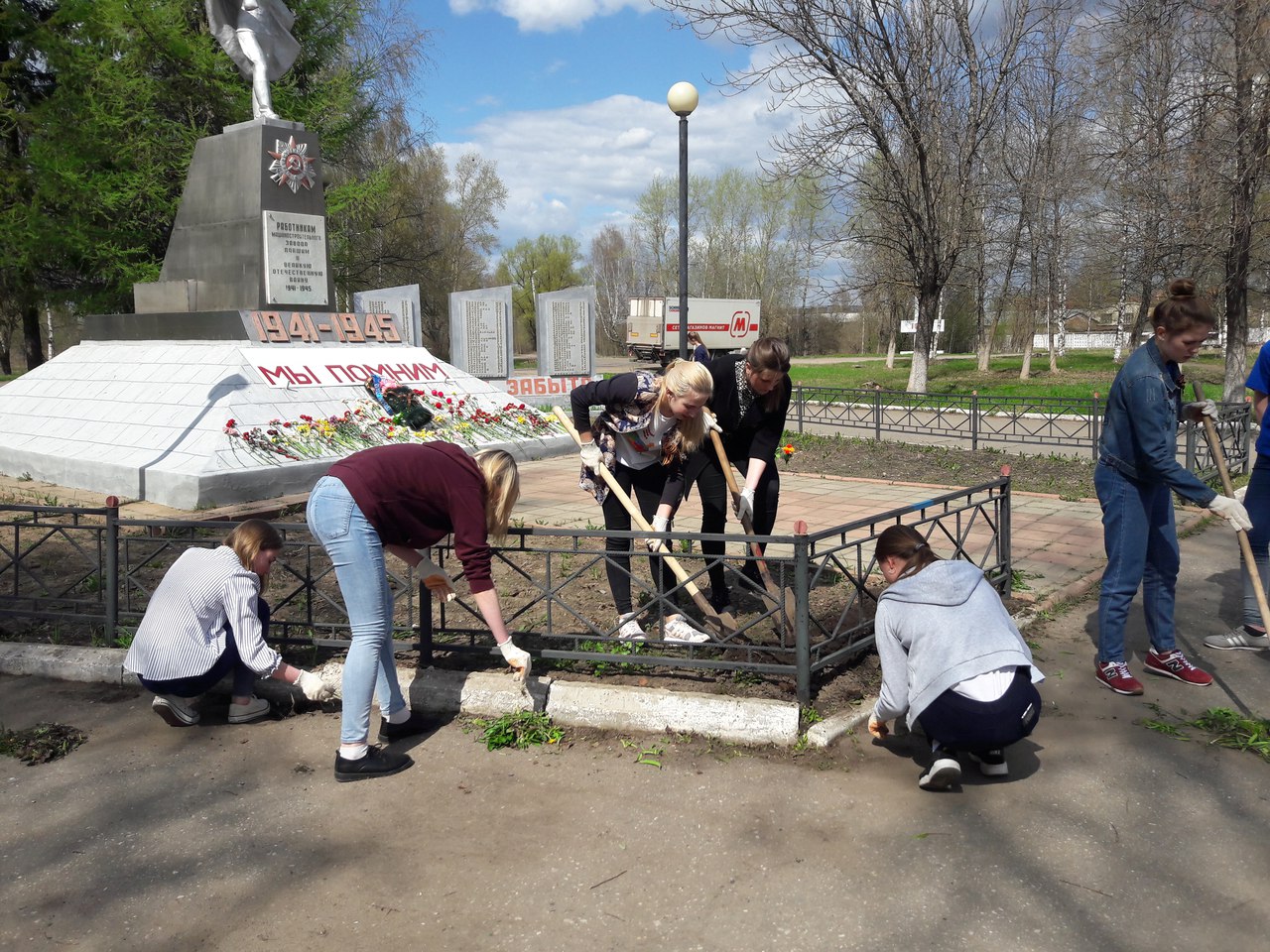 ВЕТЕРАНЫ КЦСОН
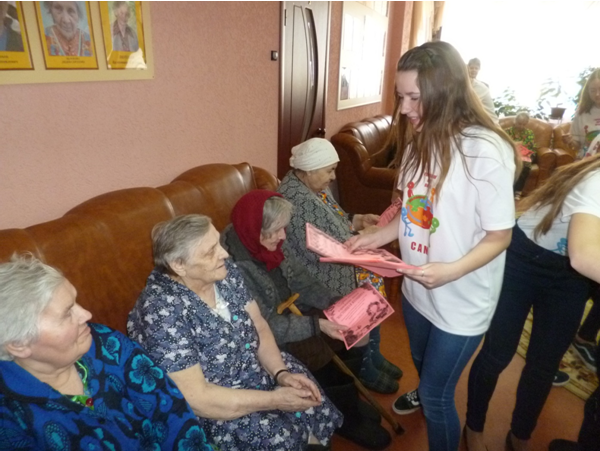 Ветеранам мы всегда покупаем подарки и делаем открытки
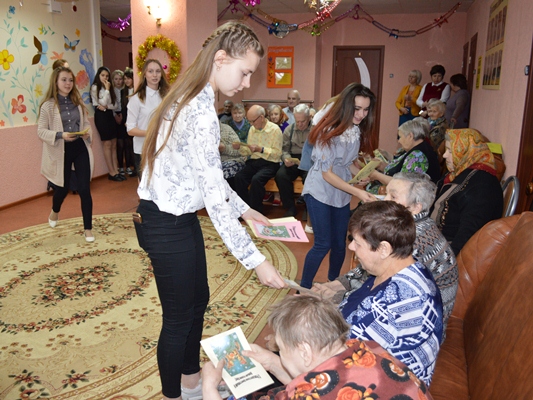 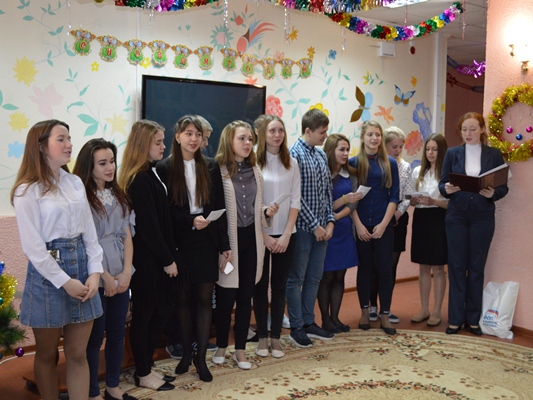 ПОМОЩЬ ПРИЮТУ ЖИВОТНЫХ
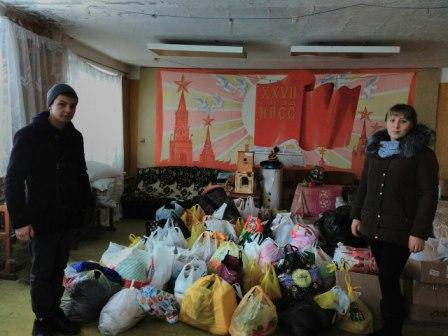 А животным нужна помощь всегда…
В случае выигрыша мы поможем нашему городу и он станет еще лучше!
И люди станут добрее!!!